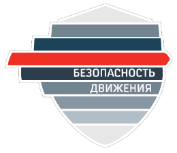 XX ВСЕРОССИЙСКАЯ НАУЧНО-ПРАКТИЧЕСКАЯ КОНФЕРЕНЦИЯ «БЕЗОПАСНОСТЬ ДВИЖЕНИЯ ПОЕЗДОВ»
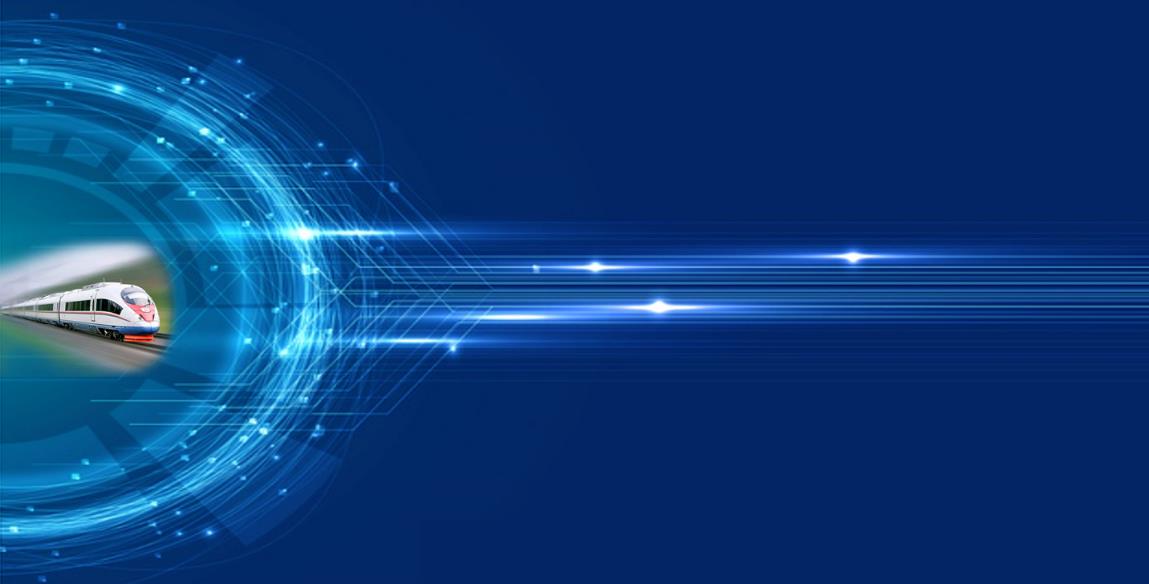 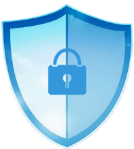 ЦИФРОВАЯ ТРАНСФОРМАЦИЯВ БЕЗОПАСНОСТИ ДВИЖЕНИЯ
КАК СТРАТЕГИЯ УСПЕХА И РАЗВИТИЯ ВОЗМОЖНОСТЕЙ
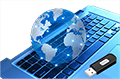 ОНЛАЙН ФОРМАТ
2020
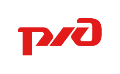 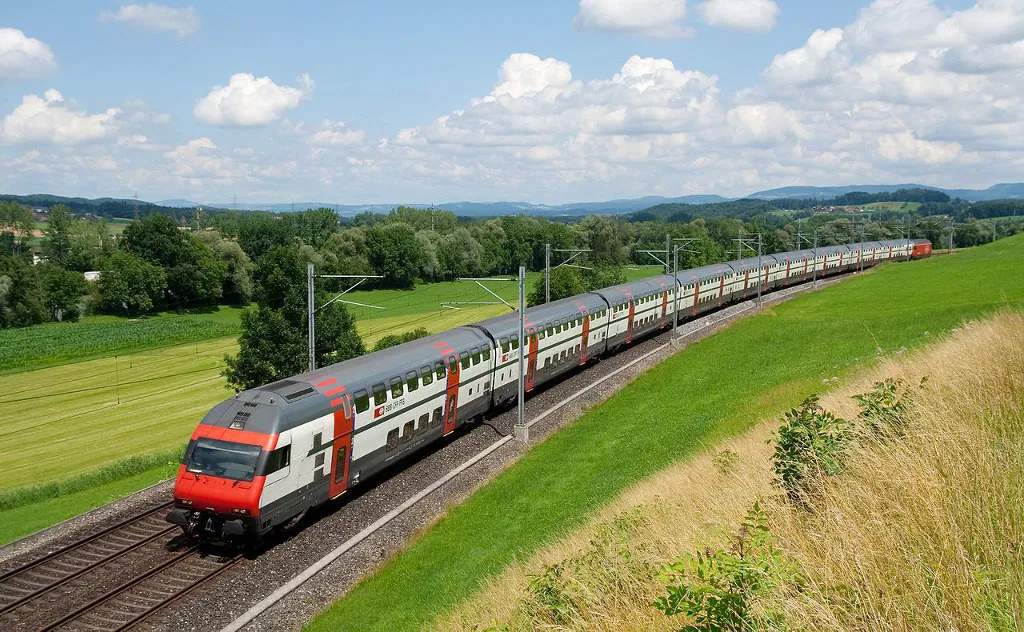 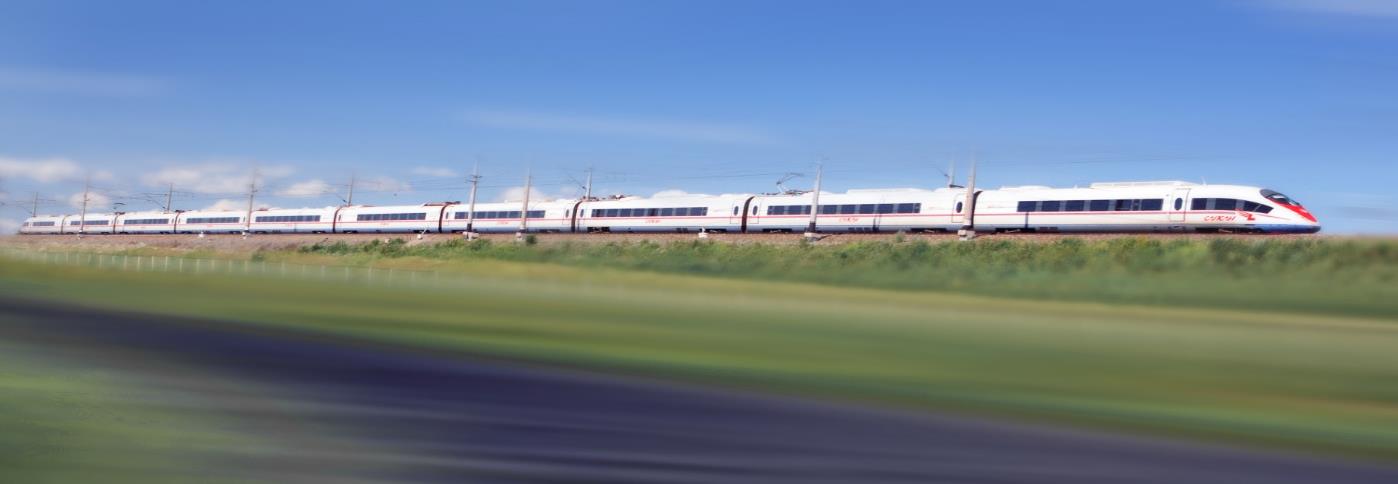 Вставьте ваше изображение
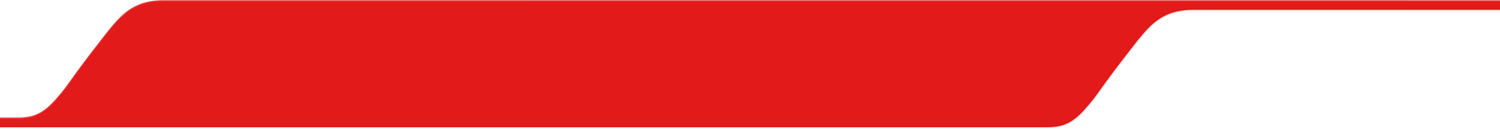 Цифровая экология как фактор безопасности транспортного комплекса
Макеева Е.З.
К.э.н., доцент,зав.кафедрой «Международный финансовый и управленческий учет»
Дата выступления 20.11.2020
Концепция устойчивого экономического развития
Устойчивое развитие — это развитие экономики страны и мировой 							системы, при котором удовлетворение текущих 						потребностей осуществляется без ущерба для 							будущих поколений
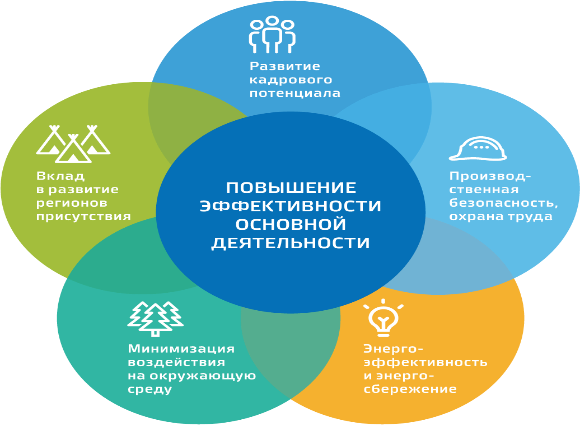 СИСТЕМА ПРИОРИТЕТОВ В ОБЛАСТИ УСТОЙЧИВОГО РАЗВИТИЯ
Показатели оценки негативного воздействия транспорта на окружающую среду
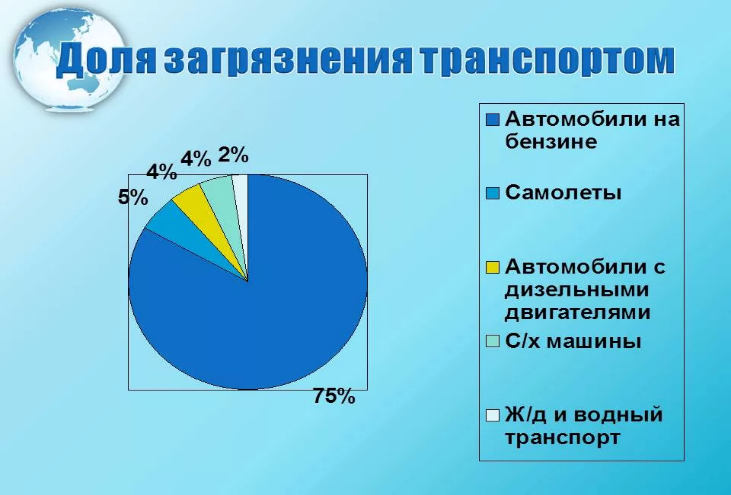 Проявления воздействия:

загрязнение воздушной, водной среды и литосферы
 
- ощутимый урон природным ресурсам при строительстве и эксплуатации железных дорог
Виды выбросов от ж/д транспорта
Экологическая безопасность – фактор устойчивого развития
Актуальная задача для предприятий железнодорожной отрасли
- минимизация воздействия на окружающую среду
Экологическая безопасность инфраструктуры любого вида транспорта в современном мире является одним из его конкурентных преимуществ и фактором эффективного и устойчивого развития. Проблемы обеспечения экологической безопасности необходимо рассматривать в контексте общей экономической безопасности предприятия.
Цифровизация - как элемент метода экологического менеджмента
Цель цифровизации - достижение экологического эффекта за счет создания цифровой среды, которая проявляется в обеспечении эффективного использования ресурсов
Драйверы внедрения цифровых платформ и технологий в РФ
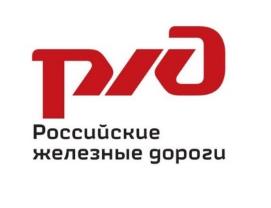 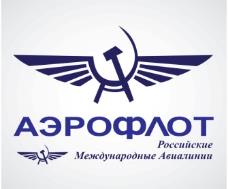 Цель цифровой трансформации РЖД - повышение конкурентоспособности холдинга «РЖД» за счет создание цифровой экосистемы, объединяющей холдинг, его партнёров и клиентов
Основа программы цифровой 
трансформации  ОАО РЖД
создание 8 цифровых 	платформ 

«Мультимодальные пассажирские перевозки» 
«Мультимодальные грузовые перевозки» 
«Оператор линейной инфраструктуры»
 «Управление перевозочным процессом»
 «Тяговый подвижной состав» 
«Транспортно-логистические узлы» 
«Логистический оператор электронной коммерции»
 «Непроизводственные процессы»
База ЦП -  технологии Интернета вещей, обработки больших данных, распределённого реестра, искусственного интеллекта, виртуальной и дополненной реальности и квантовых коммуникаций.
Экологическая стратегия ОАО "Российские железные дороги" на период до 2017 года и на перспективу до 2030 года
Совершенствование системы управления природоохранной деятельностью.
Обеспечение мониторинга воздействия на окружающую среду.
Внедрение системы экологического менеджмента ГОСТ Р ИСО 14001.
Внедрение инновационных технологий, обеспечивающих охрану атмосферного воздуха, водных ресурсов, повышение использования и обезвреживания отходов производства, снижение выбросов парниковых газов, шумового воздействия.
Внедрение «зеленых стандартов».
Развитие АСУ «Экология».

Цели стратегии:
 
– снижение нагрузки от всех видов деятельности Компании на окружающую среду к 2030 году в 2 раза 

- приоритет - «зеленым технологиям».
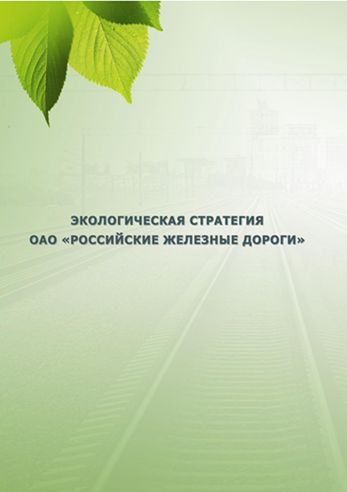 Инвестиции ОАО «РЖД» в природоохранную деятельность
Динамика инвестиций по годам 2015 – 2018 гг., млн.руб.
2020г.
Инвестиции ОАО «РЖД» в сохранение окружающей среды в 2020 году превысят 4 млрд рублей
Программа энергосбережения ОАО «РЖД»
Энергоэффективность производственной деятельности ОАО «РЖД»
Экономия энергоресурсов за 2019 г.
Основные цифровые экопроекты на ж/д транспорте
умный локомотив (интеллектуальная диагностика состояния оборудования; прогноз отказов; управление процессами техобслуживания и ремонта в реальном времени);

цифровой завод (технологии промышленного интернета вещей; промышленная роботизация; BD-моделирование; современные системы планирования);

цифровое депо (единая интеллектуальная система; более 30 организационных, технических, технологических и программных решений для эффективного сервиса);

цифровые системы управления движением (автоматизированные системы управления технологическим процессом; информационная и кибербезопасность объектов критической инфраструктуры; предикативная диагностика инфраструктуры и подвижного состава);

- первый гибридный состав (дистанционное управление на основе машинного зрения; предикативная аналитика; инновационная система управления гибридной силовой установкой).
Обезвреживание и вовлечение отходов в хозяйственный оборот
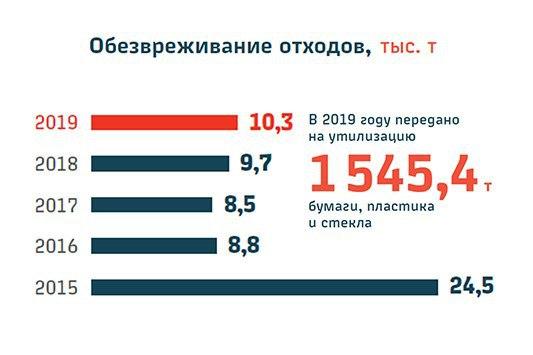 Доля обезвреживания и вовлечения отходов в хозяйственный оборот в структурных подразделениях ОАО «РЖД» составила в 2019 году 82,9 % (на 1,2 % больше, чем в 2018 году).
Преимущества от внедрения цифровых технологий на транспорте:
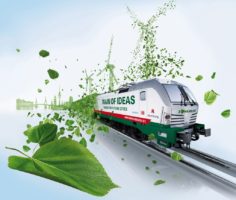 повышение производительности, т.е. скорости перемещение грузов
повышение качества и безопасности транспортных услуг
обеспечение мультимодальности перевозок
внедрение «бесшовных» технологий при перемещении грузов и пассажиров
повышение эффективности транспортной отрасли на 35%
СПАСИБО ЗА ВНИМАНИЕ!